FORMATION SUR LA PRODUCTION ET L'ANALYSE DES INDICES DE PRIX À LA CONSOMMATION
Bamako, 08-19 novembre 2021
FONDEMENT DE L’HARMONISATION DANS LE CALCUL DE L’IHPC
Yankhoba Jacques BADJI
Expert Prix, Consultant
PLAN DE LA PRESENTATION
1.	Introduction
2.	Emplois des IHPC
3.	Historique de l’harmonisation de l’indice dans l’UEMOA
4.	Les fondements de l’harmonisation
4.1.	La mise en place d’une méthodologie commune
4.2.	Formats de publication analogues et des IHPC réguliers
4.3.	Un logiciel Commun de traitement de l’IHPC
4.4.	Contrôle de la mise en œuvre de l’Harmonisation
5.	Améliorations attendues et points à explorer par les IHPC
5.	Exemples d’harmonisation en Afrique et dans le monde
6.	Règlements relatifs aux IHPC (à novembre 2021)
INTRODUCTION
L'indice des prix à la consommation (IPC) mesure le rythme auquel les prix des biens et services de consommation évoluent au fil du temps. C'est une statistique essentielle pour l'élaboration des politiques économiques et sociales, en particulier la politique monétaire et la politique sociale, qui a des implications considérables et variées pour les administrations publiques, les entreprises, les travailleurs et les ménages.

Les indices harmonisés des prix à la consommation (IHPC) sont des indices des prix à la consommation (IPC) de l’UEMOA calculés suivant une méthode harmonisée et un même ensemble de définitions.
2.	EMPLOIS DES IHPC
L’indice des prix à la consommation (IPC) peut être utilisé  : 
- base d’indexation de prestations sociales ou de contrats, par exemple, ou de paramètre dans divers types d’analyse économique.
Le projet d’harmonisation vise à utiliser les IHPC comme critère de convergence et principale mesure de la stabilité des prix au sein de la zone UEMOA. Les IHPC ont donc été conçus de manière à offrir la mesure de la hausse des prix à la consommation dans l’UEMOA. Il se prête le mieux aux comparaisons internationales effectuées pour évaluer le degré de convergence et de stabilité des prix dans le cadre des analyses de la politique monétaire. 
Selon l’usage que l’utilisateur veut en faire, les IHPC peuvent être les meilleures statistiques de prix dont il puisse disposer (Comptabilité nationale, Opérateurs économiques, ménages, chercheurs, etc.).
3.	HISTORIQUE DE L’HARMONISATION DES INDICES DANS L’UEMOA
Le Traité instituant l’Union économique et monétaire ouest Africain (UEMOA) prévoit, dans son article 4, que l’Union poursuit entre autres objectifs, celui “d’assurer la convergence des performances et des politiques économiques des Etats membres, par l’institution d’une surveillance multilatérale”. Pour atteindre cet objectif, la disponibilité de statistiques harmonisées, fiables et à jour est une nécessité.
Par ailleurs, la dévaluation du Franc CFA en janvier 1994 a montré les difficultés des indices de prix nationaux à suivre de façon fiable l’évolution des prix en période de forte inflation et de changement de mode de consommation.
Ces constats ont conduit la BCEAO et la Commission de l’UEMOA à donner la priorité, parmi les chantiers statistiques à mettre en œuvre, aux indices de prix à la consommation.
3.	HISTORIQUE DE L’HARMONISATION DES INDICES DANS L’UEMOA
Le projet d’harmonisation des indices de prix dans les pays de l’UEMOA a ainsi vu le jour. Il a bénéficié de la coopération multilatérale entre la BCEAO, la Commission de l’UEMOA, les INS des Etats membres, la Commission européenne et la France.
Ce projet visait entre autres :
-	à définir, adopter et mettre en place une méthodologie commune de calcul de l’indice des prix entre les Etats membres ;
-	à mener, dans chaque capitale de l’UEMOA, une enquête sur les dépenses de consommation des ménages, afin de disposer de nouvelles pondérations qui reflètent les changements enregistrés dans les modes de consommation après la dévaluation du Franc CFA ;
-	à fournir aux instituts nationaux de statistiques un logiciel commun de calcul de l’indice harmonisé.
3.	HISTORIQUE DE L’HARMONISATION DES INDICES DANS L’UEMOA
L’UEMOA a été créée le 10 janvier 1994 à Dakar. Elle a comme mission la réalisation de l'intégration économique des États membres, à travers le renforcement de la compétitivité des activités économiques dans le cadre d'un marché ouvert et concurrentiel et d'un environnement juridique rationalisé et harmonisé.
Depuis, une politique monétaire commune et un taux d’intérêt unique sont en vigueur dans la zone UEMOA, sous le contrôle de la BCEAO. Un seuil a été défini comme critère de convergence en matière d’inflation. À cet égard, il est retenu que:
«La stabilité des prix est définie comme une progression sur un an de l’indice harmonisé des prix à la consommation inférieure à 3 % dans la zone UEMOA. La stabilité des prix doit être maintenue à moyen terme».
3.	HISTORIQUE DE L’HARMONISATION DES INDICES DANS L’UEMOA
A cet effet, le Conseil des ministres de l’UEMOA en sa session du 16 décembre 1997, a adopté un règlement qui crée les bases juridiques de l’application d’une méthodologie harmonisée pour établir les indices des prix à la consommation dans les États membres.
Ce règlement rend obligatoires la production et la publication des IHCP, qui doivent avoir une base de référence commune, recouvrir les mêmes biens et services de consommation et suivre la même classification. Un ensemble de mesures spécifiques a été adopté en application de ce règlement.
Comme indiqué ci-dessus, dans les premières étapes du projet, les IHPC ont servi avant tout à appliquer le critère de stabilité des prix pour soutenir la politique économique et monétaire dans l’UEMOA.
3.	HISTORIQUE DE L’HARMONISATION DES INDICES DANS L’UEMOA
A ce jour les pays membres de l’UEMOA sont à leur troisième génération d’IHPC. Il s’agit notamment :
IHPC 1996  : Nomenclature de Consommation Ouest Africaine (NCOA) avec 10 fonctions de consommation, 32 groupes, 73 sous-groupes et 105 postes.  07 pays étaient présents en 1996 avant que la Guinée Bissau ne rejoigne en 2001. CHAPO application de traitement.
IHPC 2008 : NCOA en 12 fonctions de consommation, 43 groupes de consommation, 96 sous-groupes de consommation et en 146 postes de consommation. CHAPO application de traitement.
IHPC 2014 :  NCOA en 12 fonctions de consommation, 41 groupes, 78 sous-groupes et 126 postes. Extension de la couverture au niveau national avec 3 régions couvertes au moins. Phoenix – introduction de la moyenne géométrique pour les indices des postes saisonniers et des variétés hétérogènes.
4.	LES FONDEMENTS DE L’HARMONISATION
4.1.	Mise en place d’une méthodologie commune
Dans le cadre de la mise en œuvre de projet d’harmonisation, un guide méthodologique a été élaboré pour servir de cadre référence. Il décrit tous les aspects organisationnel et technique de production de l’IHPC. Quelques-uns des éléments de ce guide sont repris ici.
 
Définition de l’Objectif et portée des IHPC
L’IHPC est un indice de type Laspeyres de «la hausse des prix à la consommation» ou un indice de «prix pur», qui mesure la variation moyenne des prix sur la base de la dépense modifiée à consentir pour maintenir la structure de la consommation des ménages et de la composition de la population des consommateurs dans la période de base ou de référence.
4.	LES FONDEMENTS DE L’HARMONISATION
4.1.	Mise en place d’une méthodologie commune
Dépenses monétaires de consommation finale des ménages
La dépense monétaire de consommation finale des ménages (DMCFM) couvre la dépense de consommation finale effectuée : 
- 	par les ménages résidents, indépendamment de leur nationalité ;
-	sur le territoire économique du pays ;
-	dans des opérations monétaires ;
-	pour l’acquisition des biens et services servant à satisfaire directement les besoins individuels ;
-	au cours de la période étudiée.
4.	LES FONDEMENTS DE L’HARMONISATION
4.1.	Mise en place d’une méthodologie commune
Quelques conditions à remplir par les IHPC
Pas de panier-type uniforme applicable à l’ensemble des États membres de l’UEMOA ;
Les pondérations utilisées se rapporte à une période de référence identique; 
Les produits nouveaux sont inclus lorsque ceux-ci prennent une grande importance en termes relatifs;
Le traitement des données manquantes pris en charge avec des règles de gestions claires;
Les agrégats calculés pour l’indice régional IHPC-Communautaire sont des moyennes pondérées des IHPC nationaux, les pondérations utilisées étant celles des pays et des sous-indices en question. La pondération d’un pays est la part que sa DMCFM représente dans le total.
4.	LES FONDEMENTS DE L’HARMONISATION
4.1.	Mise en place d’une méthodologie commune
Nomenclature commune
La Nomenclature de consommation ouest africaine adoptée pour la construction des indices harmonisés des pays de l'UEMOA (NCOA-IHPC) est directement dérivée de la nomenclature internationale COICOP (Classification of individual consumption by purpose). 
Elle décompose la consommation des ménages en 12 fonctions, 41 groupes de consommation, 78 sous-groupes de consommation et 126 postes.
4.	LES FONDEMENTS DE L’HARMONISATION
4.1.	Mise en place d’une méthodologie commune
Couverture géographique et démographique
L’indice harmonisé des prix à la consommation est un indice des ménages urbains et ruraux. Pour Chaque pays, 3 à 5 régions sont sélectionnées pour représenter des zones économiques et écologiques semblables.
4.	LES FONDEMENTS DE L’HARMONISATION
4.1.	Mise en place d’une méthodologie commune
Pondérations
Les pondérations de l’IHPC sont les dépenses agrégées que les ménages du champ de l’indice consacrent à une catégorie donnée de biens et services couverts par l’IHPC, exprimées en pourcentage du total des dépenses monétaires de consommation finale des ménages effectuées sur le territoire économique d’un Etat membre. 
Les pondérations de l’IHPC doivent être mises à jour à une fréquence suffisante pour prendre en compte les modifications des structures de consommations.  La réalisation d’enquêtes sur le budget des ménages à des intervalles inférieurs à cinq ans est recommandée.
4.	LES FONDEMENTS DE L’HARMONISATION
4.1.	Mise en place d’une méthodologie commune
Formules de calcul
Les formules de calcul de l’indice des agrégats élémentaires sont :

variétés homogènes (formule de Dutot) : Rapport des moyennes de prix
variétés hétérogènes / postes saisonniers  (formule de Jevons) : moyenne géométrique des rapports de prix/ indices
Au niveau supérieur l’indice est type de Laspeyres  (Postes non saisonniers, sous-groupes , groupes, Fonctions et Global)
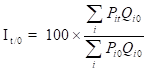 4.	LES FONDEMENTS DE L’HARMONISATION
4.1.	Mise en place d’une méthodologie commune
Échantillonnage des prix
L’échantillonnage présente trois dimensions importantes qui doivent être prises en compte :
• la dimension de produit ;
• la dimension de point de vente ;
• la dimension géographique.
Chacune des trois dimensions peut être subdivisée en étapes de l’échantillonnage.
Le tirage dans la plupart des États membres de l’UEMOA  pour établir leur  IHPC est un tirage raisonné.
4.	LES FONDEMENTS DE L’HARMONISATION
4.1.	Mise en place d’une méthodologie commune
Points spécifiques relatifs aux IHPC
La méthodologie commune de traite aussi de certains points particuliers
Produits saisonniers
Moment de l’enregistrement des prix dans l’IHPC
Traitement des réductions de prix
Observations manquantes
Ajustement de la qualité
Biens et services nouvellement significatifs
Prix soumis à tarif
4.	LES FONDEMENTS DE L’HARMONISATION
4.2.	Formats de publication analogues et des IHPC réguliers
La série complète des IHPC est publiée tous les mois au plus tard 10 jours après la fin du mois en question.
Les données sur les IHPC publiées chaque mois sont les indices de prix eux-mêmes, les indices et taux de variation moyens annuels ainsi que les taux de variation mensuels et annuels. Elles ne sont pas désaisonnalisées.
La Publication contient :
Les agrégats selon la COICOP
L’indice global
Les 12 fonctions
Certains postes spécifiques selon le pays
Les agrégats selon la nomenclature secondaires
4.	LES FONDEMENTS DE L’HARMONISATION
4.2.	Formats de publication analogues et des IHPC réguliers
Les agrégats selon la nomenclature secondaires

l’IHPC, hors énergie ;
l’IHPC, hors énergie et produits frais ou « inflation sous-jacente »
l’IHPC, selon l’origine du produit ;
l’IHPC, selon la durabilité ;
l’IHPC selon le secteur d’activités.
4.	LES FONDEMENTS DE L’HARMONISATION
4.2.	Formats de publication analogues et des IHPC réguliers
Les publications sont réalisées selon les mêmes maquettes. L’utilisateur d’un pays ne sera pas dépaysé à la lecture des publications des résultats de l’indice d’un pays ou d’un autre ou de la Commission. Deux publications harmonisées sont réalisées mensuellement : 
un « flash-prix », d’une page, dès la sortie de l’indice au plus tard le 07 de chaque mois,
un « six pages » dix jours après la fin du mois, qui détaille et explique les variations de l’indice, se focalisant éventuellement sur un ou deux points laissés à l’initiative du pays.

 Il est loisible à chaque Etat de produire d’autres publications semestrielle, annuelle ou spécifique.
4.	LES FONDEMENTS DE L’HARMONISATION
4.3.	Un logiciel Commun de traitement de l’IHPC
L’article 2 du Règlement n° 03/2017/CM/UEMOA du 31 mars 2017  stipule que « Les Etats membres préservent le caractère national et harmonisé de la méthodologie de calcul de l’indice, conformément aux normes internationales. A ce titre, il s’appuie sur la méthodologie de l’IHPC base 2014 et utilisent exclusivement le progiciel mis à leur disposition par la Commission de l’UEMOA ».

Depuis la rénovation de 1996, les pays membres utilisent le même outil de traitement de l’IHPC. Ainsi :
L’application Chapo a été utilisée pour les IHPC base 1996 et 2008. Il a été un moteur important de l’harmonisation des indices des prix des Etats de l’UEMOA. Il a par la suite atteint ses limites avec un certain nombre d’insuffisances dont son obsolescence technologique et sa rigidité.

L’application Phoenix a servi de support de production de l’IHPC base 2014. Elle prend en compte les innovations méthodologiques, la gestion pratique des données et le passage à un environnement de saisie décentralisée.
L’utilisation d’outil informatique commun intégrant la méthodologie fait partie des  grandes réussites de l’harmonisation. Cela permet d’encadrer la production de l’IHPC. Elle favorise l’application de la même méthodologie pour le traitement des indices dans les pays membres.
4.	LES FONDEMENTS DE L’HARMONISATION
4.4.	Contrôle de la mise en œuvre de l’Harmonisation
Étant donné l’importance accordée à l’exactitude, à la fiabilité et à la comparabilité des IHPC dans l’UEMOA, un comité de suivi est mis en place et contrôle l’application des règlements pour s’assurer que les pays se conforment au cadre juridique en vigueur. 

Ce contrôle prend en particulier la forme de missions conjointes Commission de l’UEMOA, BCEAO et AFRISTAT auprès des instituts nationaux de statistique, qui ont pour but d’étudier de plus près les travaux de ces derniers sur leurs IHPC.

A chaque fois que besoin, un groupe de travail sur l’IHPC  qui regroupe la Commission de l’UEMOA, la BCEAO, AFRISTAT et les experts prix des pays membres se réunit pour évaluer les IHPC des pays membres
5.	Améliorations attendues et points à explorer par les IHPC
Malgré les progrès ont été accomplis dans l’harmonisation des IPC des améliorations peuvent être apportées dans le processus de production de l’IHPC. En effet, plusieurs points cruciaux doivent encore être harmonisés. Les champs à explorer par les pays membres pourraient portés sur :
la prise en compte des ventes en lignes ;
la collecte des données de caisse ;
la collecte des données par enquête téléphonique : la CEA est en phase de test avec certains pays africains ;
La définition à l’avance des dates de publications des indices.

Par ailleurs, des améliorations sont attendues sur le logiciel Phoenix en qui concerne le calcul de l’indice national et l’utilisation des méthodes de collecte assistée par ordinateur (CAPI, CATI,  CAWI).
6.	EXEMPLES D’HARMONISATION EN AFRIQUE ET DANS LE MONDE
Les IHPC les plus suivis en Afrique sont :
L’Indice harmonisé des pays membres de la Communauté économique et monétaire de l’Afrique centrale (CEMAC)
L’indice harmonisé des pays membre de la Communauté économique pour le Développement des Etats de l’Afrique de l’Ouest (CEDEAO).
L’indice harmonisé des pays membre du Marché commun de l'Afrique orientale et australe (COMESA).
En Europe
l’indice des prix à la consommation de l’Union monétaire (IPCUM), indice global qui couvre les pays de la zone euro;
l’indice des prix à la consommation européen (IPCE) pour la zone euro plus les autres pays de l’Union européenne;
les IHPC nationaux de chacun des États membres de l’Union européenne (UE).
6.	EXEMPLES D’HARMONISATION EN AFRIQUE ET DANS LE MONDE
Il est important de noter que les travaux sur l’harmonisation dans l’espace de l’UEMOA a servi de base pour beaucoup pays membres d’AFRISTAT non membres de l’Union (Comores, Mauritanie, Sao Tomé, pays CEMAC, Madagascar, Burundi).
7.	RÈGLEMENTS RELATIFS AUX IHPC (À NOVEMBRE 2021)
Pour assurer une application rigoureuse de la méthodologie de production de l’IHPC dans les pays membres, un certain nombre de textes réglementaires a été produit :
Règlement N° 05 / 97 /CM/UEMOA, du 16 décembre 1997 relatif à l’adoption d’un indice harmonisé des prix à la consommation au sein des Etats membres de l’UEMOA
Règlement n° 11/99/CM/UEMOA, du 21 décembre 1999, portant modalités de mise en œuvre du Pacte de convergence, de stabilité, de croissance et de solidarité entre les Etats membres de l’UEMOA
Règlement n° 05/2009/CM/UEMOA du 26 juin 2009 modifiant le Règlement n° 11/99/CM/UEMOA du 21 décembre 1999, précité ;
Règlement n° 01/2010/CM/UEMOA portant modalités de calcul de l’indice harmonisé des prix à la consommation au sein des Etats membres de l’UEMOA (IHPC base 2008)
Règlement n° 03/2017/CM/UEMOA du 31 mars 2017 portant adoption des modalités d’élaboration et de calcul de l’indice harmonisé des prix à la consommation au sein des Etats membres de l’UEMOA (IHPC BASE 2014) 
Directive n° 01/96/CM du 15 janvier 1996 relative à la mise en œuvre de la surveillance multilatérale des politiques macroéconomiques au sein des Etats membres de l’UEMOA
Décision n° 04/2013/CM/UEMOA du 22 mars 2013 portant création d’un Comité Régional de la Statistique au sein de l’UEMOA